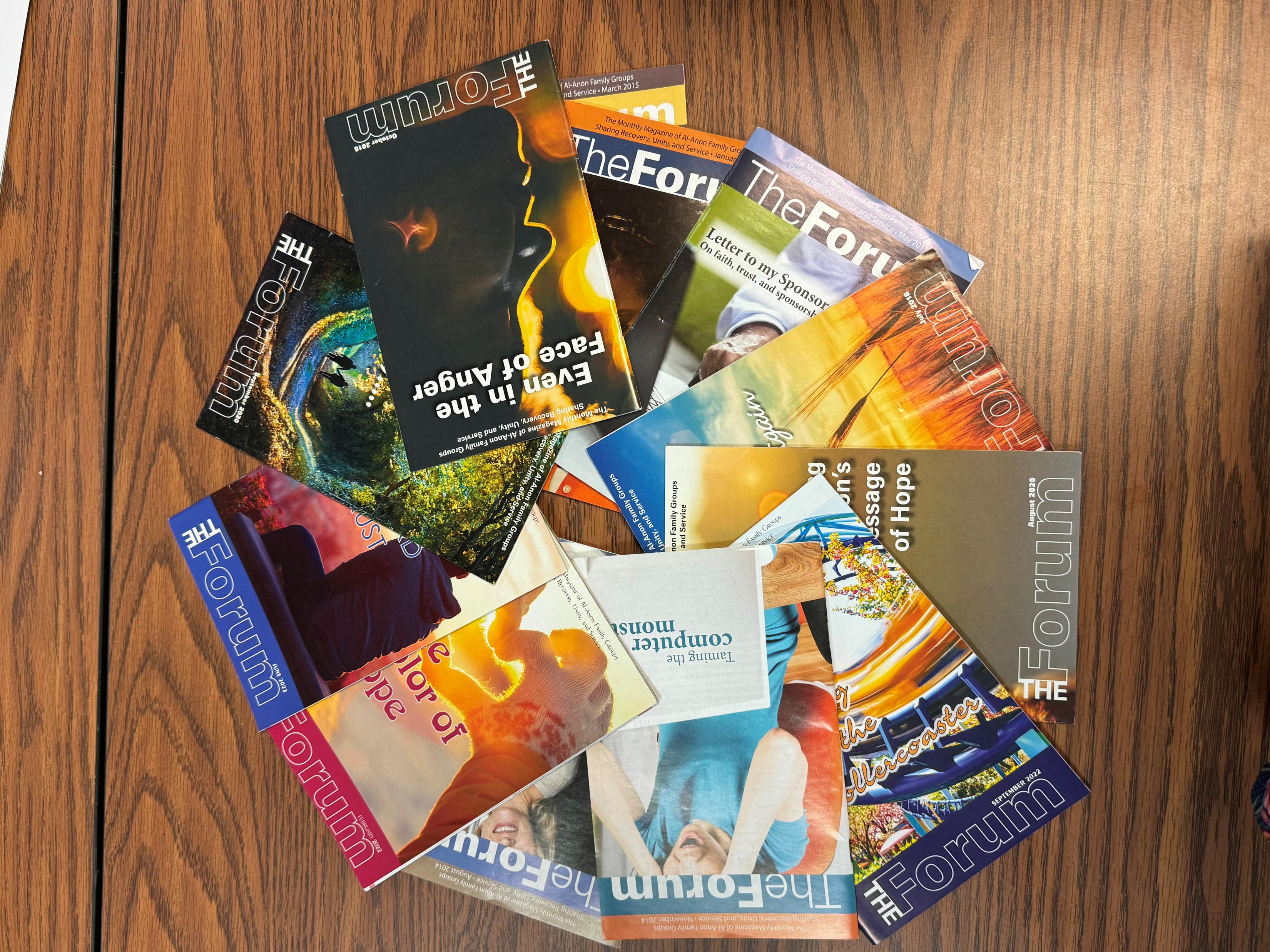 AFG Speakers Forum

Everyone is welcome!
Saturday, July 27
Start 10AM-3PM

Bring a dish to share!
Alateen to provide drinks by donation

Speakers – 50/50 Raffle – door prizes
Literature available

Location:
Grace Lutheran Church
3714 W Linebaugh Ave
Tampa, FL 33618